Role of the public health nurse in Preparedness and Response
Angela Callicutt, MSN, RN, CPHN, CPHQ
Assistant Director of Nursing, Office of the Chief Public Health Nurse
October 3, 2023
Public Health Nurses’ Role and Functions
What Role Does Public Health Nursing Play in Preparedness and Response
Unique competencies of Public Health Nurses
NC Division of Public Health Level Support for Public Health Nurses
What we will cover today
Public Health Nursing’s Eight Roles & Functions
POLICY 
& ADVOCACY
[Speaker Notes: Eight Roles and Functions of PHNs]
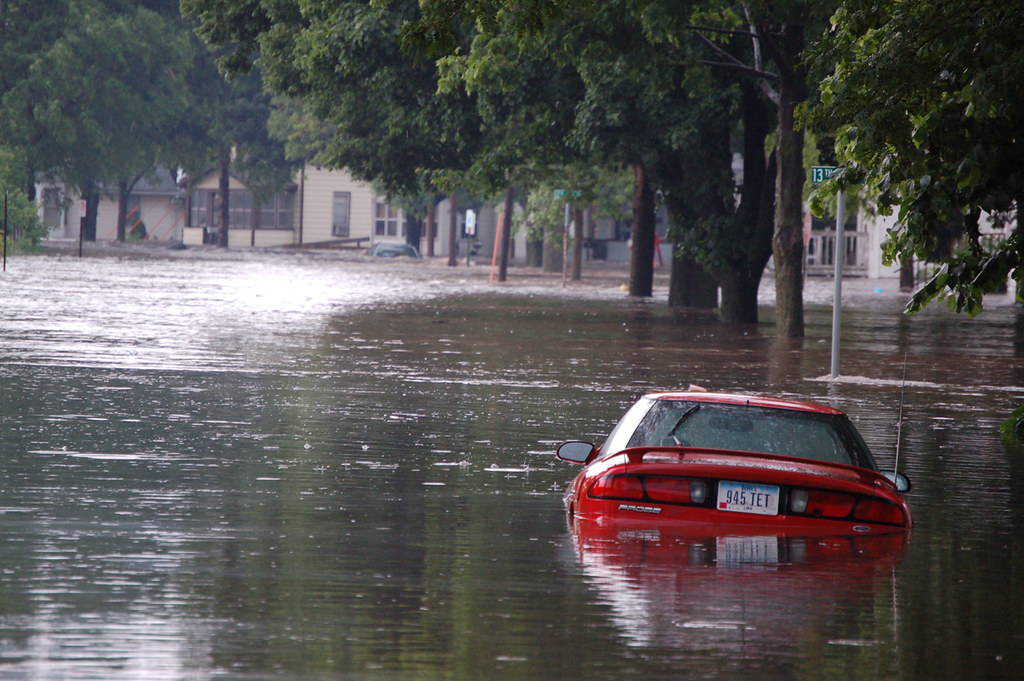 Examples of Emergency Preparedness and Disaster Recovery
Emergency & disaster sheltering 
Epi Team exercises
Epi surveillance and detection 
Educating patients and communities to decrease risk of infection or exposure during a pandemic or disaster
[Speaker Notes: Disaster and emergency are used interchangeably whenever a situation calls for crisis response however there is a distinction.  Emergencies can be handled with resources routinely available to the community aid disaster calls for a response that exceeds local capabilities federal state and local systems all work together to address disasters.

The issues rooted in the social determinants of health also create increased vulnerability and disasters. Public health nurses are part of developing emergency operation plans especially related to related to sheltering working to prevent public health emergencies through the control of communicable diseases we participate in response drills and are equipped to provide pre i& post nuclear event prophylaxis..]
National Guidance for Public Health Nursing Roles
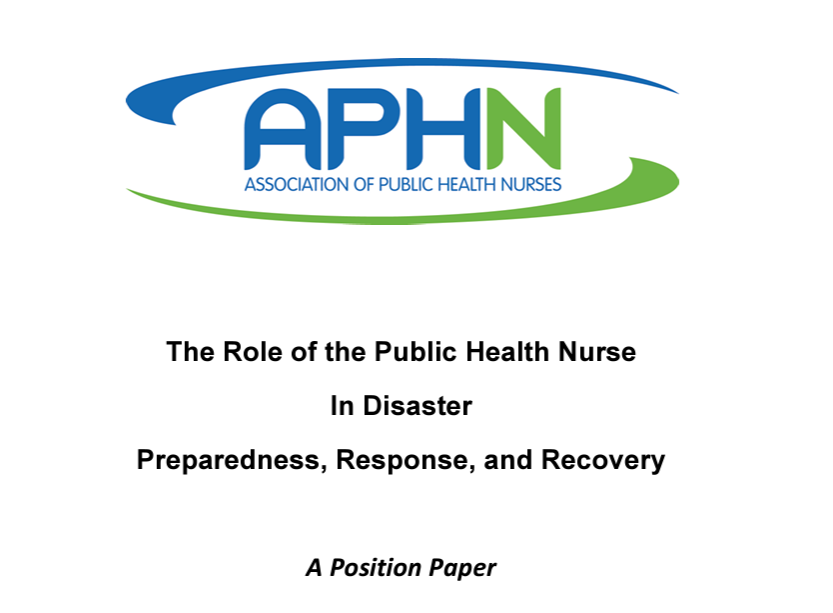 https://www.phnurse.org/assets/docs/Role%20of%20PHN%20in%20Disaster%20PRR_APHN%202014%20Ref%20updated%202015.pdf
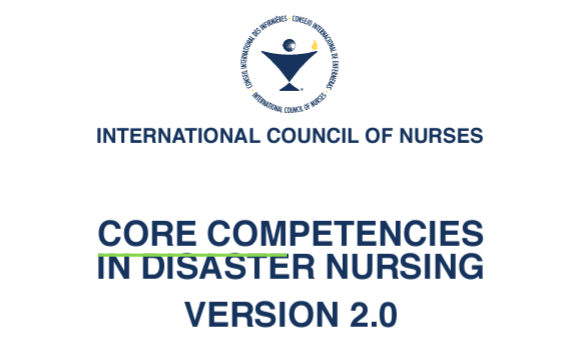 https://www.icn.ch/sites/default/files/inline-files/ICN_Disaster-Comp-Report_WEB.pdf
Public Health Nursing Unique Skills
Public Health Nursing Unique Skills
Role of the Public Health Nursing in Sheltering
Management of the Shelter Environment and Health of Shelter Residents
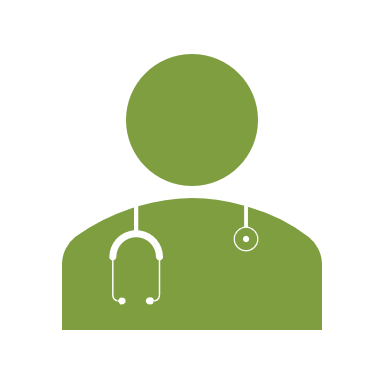 Shelter management is necessary to meet the needs of those residents needing shelter but to also maintain a healthy environment.  
Clinical health care may be provided by other disciplines but assessing and promoting population health is the role and function of the public health nurse.
[Speaker Notes: -Residents arrive in the shelter with complex needs that requires a consideration of the whole person, including social determinants of health/ individual needs, health inequity, and inclusion. While other disciplines may provide direct patient care and triage, the role of the public health nurse is to assess for communicable diseases, surveillance for infectious diseases, promote and support population health in shelter operations, assist in design and input on shelter layout, implement and design quarantine and isolation protocols or decisions, manage and design infection control processes, and care management of the population.]
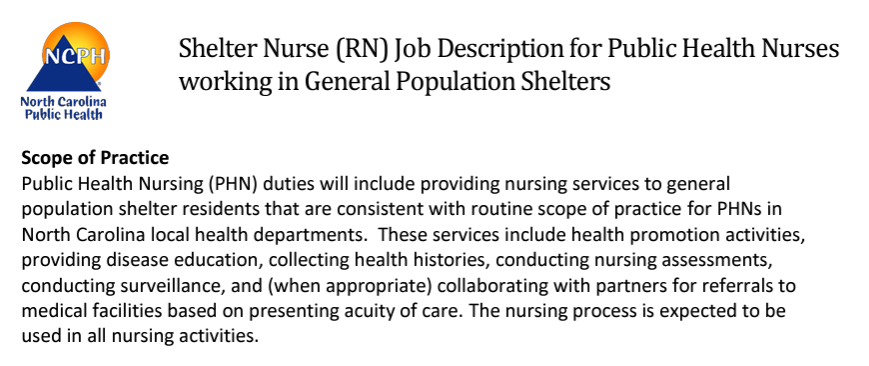 www.dph.ncdhhs.gov/lhd/docs/ShelterPHNJobDescription.pdf
Staffing Matrix
Shelter Models and Resources
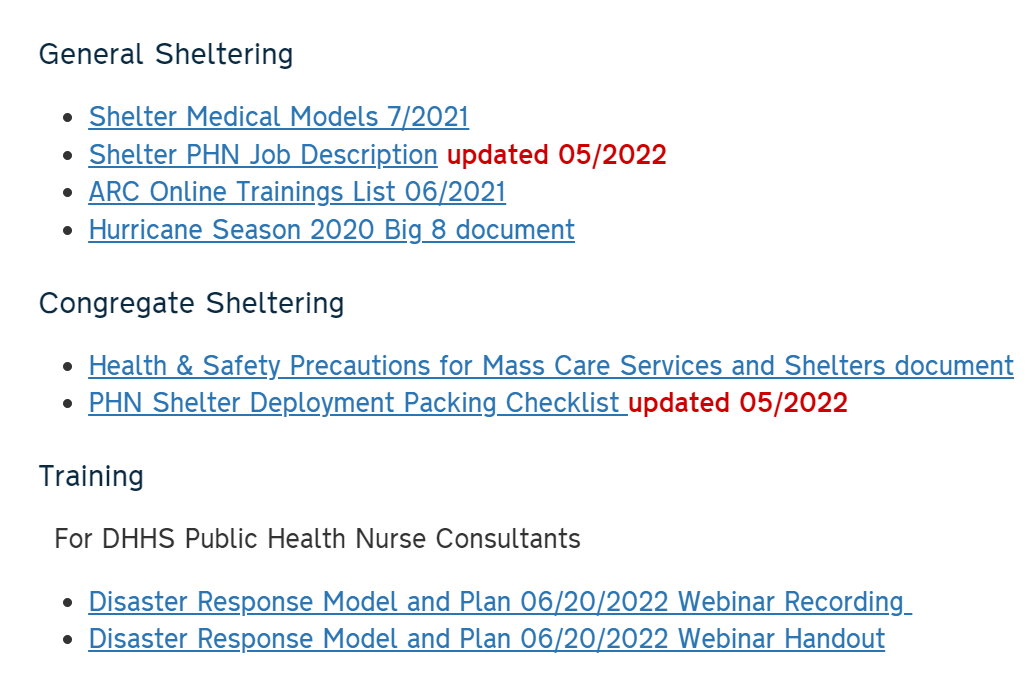 https://www.dph.ncdhhs.gov/lhd/
DPH PHNC Roles During Disasters
[Speaker Notes: Any Nurse Consultant that meets the requirements in the General Population Shelter RN job description may sign-up for shelter surge capacity if approved by Branch Head. Branch Head will alert Chief Nurse if a Nurse Consultant is deployed to a shelter. Creation of a profile in NC Terms will be required to facilitate deployment logistics.  Please note if you want your home county shelter. 
Status Check Nurses Serve from assigned office or home office as part of the NCDHHS PHNC Disaster Response Plan
Excluded PHNCs
Communicable Disease and Immunization Branch Nurses due to assigned critical duties
The State Maternal Health Nurse Consultant due to needing to be available to take calls directly from Lead Shelter Nurses regarding pregnant women being housed in shelters]
Provide nursing practice, nurse deployment, and solutions in real-time as part of the PHCC
Assist in advising on roles and functions and staffing models
Assist in Nurse Deployment
Available when the PHCC is in operation
Liaise with LTATCC
OCPHN Leaders Support PH Command Center ESF 8 DeskICS Emergency Support Function 8 – Public Health and Medical Services
Why The LTATCC Was Developed
[Speaker Notes: OCPHN-created to address existing gaps in state-level support for local PH nurse leaders in affected counties.  Gaps included the absence of
Assistance in critical thinking to support their nursing role
Support in innovation for infection control in the absence of running water until resources could be deployed
Assistance in critical thinking for placement of individuals within the shelter for isolation and quarantine of illness, 
Assistance in solutions resource needs until request could be filled
Access to mental health support for deployed nursing staff and nurse leaders
Addressing deployed nursing staff issues/ safety concerns]
LTATCC
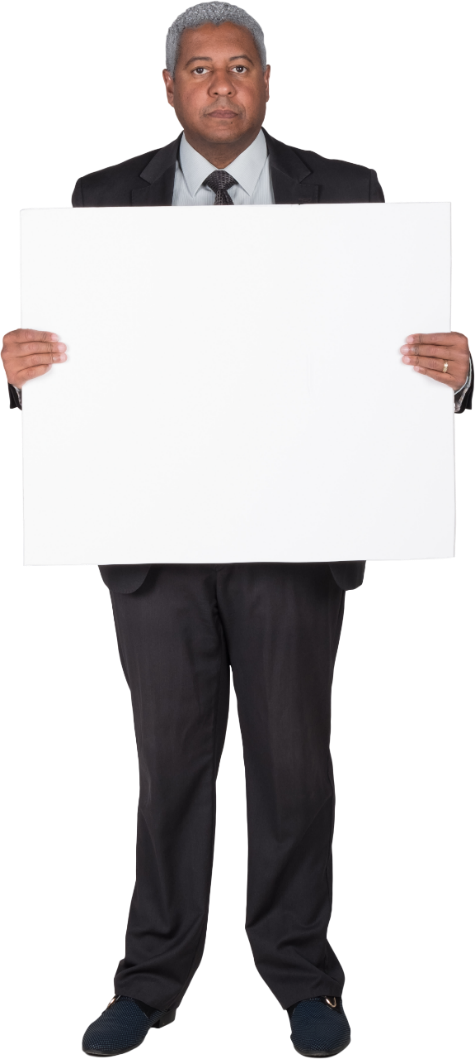 Functions to facilitate clear, consistent and on-time communication between local health departments, LTATCC, the PH Command Center, and Emergency Operations Center.
Adds real-time, on-demand connection to subject matter experts and nurse-to-nurse support.
It’s this.
Support PH nurse leaders when shelters are opened in their county
Support deployed mutual aid and EMAC nurses
On-demand, consistent, live support to assist the nurse in performing their role 
On-demand technical assistance and communication of needs of the shelter to PHP&R, NCEM 
On-demand touchpoint to address the health and safety of deployed nurses
On-time orientation and direction for deployed nurses
Goal and Purpose of the LTATCC
LTAT Command Center - How We Do It
1.  PHP&R shares information with LTATCC Nurse Lead
1.  PHP&R shares information with LTATCC Nurse Lead
1.  PHP&R shares information with LTATCC Nurse Lead
1.  PHP&R shares information with LTATCC Nurse Lead
6.  LTATCC Nurse Lead shares check-in information with PHP&R
7.  Status-Check Nurse make calls to PHNs daily at pre-determined time (set during first Status-Check/EMAC PHN call)
LTATCC/PHNC Response Plan & Model
2.  LTATCC Nurse Lead assigns a PH Nurse Consultant to deployed EMAC PHN team
2.  LTATCC Nurse Lead assigns a PH Nurse Consultant to deployed EMAC PHN team
2 LTATCC Nurse Lead or designee nurse contacts EMAC PHN team and schedules orientation
5.  Upon arrival to shelter location, PHNs check-in with Status Check Nurse (phone call and text)
5.  Upon arrival to shelter location, PHNs check-in with Status Check Nurse (phone call and text)
8.  Once nurses have left the shelter, tracking their return to home will fall to PHP&R
3.  LTATCC Nurse Lead contacts EMAC PHN team and conducts orientation
3.  LTATCC Nurse conducts EMAC PHN team and orientation
4.  LTATCC Nurse Lead assigns PH Nurse Consultant(s) as Status Check Nurses
Orientation Nurses and Status-Check Nurses will report contacts and any issues to LTATCC Nurse Lead in timely fashion: SAFETY CHECK!
LTATCC/PHNC Response Plan & ModelLocal DON Status-Check Process
DON Status-Check Nurse sends written report to LTATCC Nurse Lead (or designee) by 10 a.m..  LTATCC Nurse Lead reports out to PHP&R @ 11 a.m. call
Receive Daily Call from DON Status Check Nurse
Local DONs
LTATCC/PHNC Response Plan & ModelEMAC RN Orientation and Status-Check Process
Upon arrival to shelter, EMAC Nurse will check-in with Shelter Manager, Shelter Charge Nurse and call Status Check Nurse (determine time for daily check-in calls)
EMAC nurse given contact cell phone number and 
assigned a Status-Check Nurse
Status-Check Nurse sends written report to LTATCC Nurse Lead (or designee) by 10 a.m..  LTATCC Nurse Lead reports out to PHP&R @ 11 a.m. call
Receive Orientation at Staging Area (out of state nurses) or virtually (NC PHNs) by LTATCC Nurse Lead
Receive 1st call from Status-Check Nurse (& then at least one call each day
Resources
American Nurses Association (2022). Public health nursing: scope and standards of practice, 3rd edition
Association of Public Health Nursing (2015). The Role of the Public Health Nurse In Disaster, Preparedness, Response and Recovery. https://www.phnurse.org/assets/docs/Role%20of%20PHN%20in%20Disaster%20PRR_APHN%202014%20Ref%20updated%202015.pdf
International Council of Nursing (2019). Core competencies in disaster nursing version 2 - ICN. https://www.icn.ch/sites/default/files/inline-files/ICN_Disaster-Comp-Report_WEB_final.pdf
NC Division of Public Health (n.d.) For Local Health Departments, https://www.dph.ncdhhs.gov/lhd/
Questions??
Angela Callicutt, MSN, RN, CPHQ, CPHN
Assistant Director of Nursing, Field Staff Manager
Angel.callicutt@dhhs.nc.gov
984-220-6709